Обучителен модул 2
«Компетентности и правомощия на общинската данъчна администрация»
ТЕМА 5. ПРОЗРАЧНА, ДОСТЪПНА И ОТВОРЕНА КЪМ ГРАЖДАНИТЕ ДАНЪЧНА АДМИНИСТРАЦИЯ. МЕРКИ ЗА ПОВИШАВАНЕ КАЧЕСТВОТО НА ОБСЛУЖВАНЕ. СТИМУЛИРАНЕ НА ДОБРОВОЛНОТО ИЗПЪЛНЕНИЕ И УВЕЛИЧАВАНЕ СЪБИРАЕМОСТТА НА МЕСТНИТЕ ДАНЪЦИ И ТАКСИ И ПОДОБРЯВАНЕ ДАНЪЧНО-ОСИГУРИТЕЛНАТА КУЛТУРА НА КЛИЕНТИТЕ
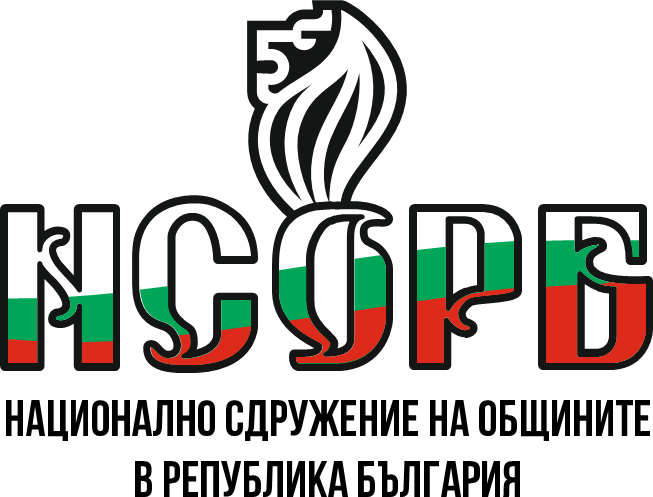 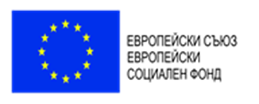 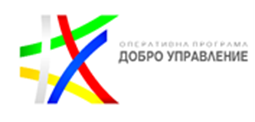 Този документ е създаден съгласно Административен договор №  BG05SFOP001-2.015-0001-C01, проект „Повишаване на знанията, уменията и квалификацията на общинските служители“ за предоставяне на безвъзмездна финансова помощ по Оперативна програма „Добро управление“, съфинансирана от Европейския съюз чрез Европейския социален фонд. 
www.eufunds.bg
ПРОЗРАЧНА И ДОСТЪПНА ДАНЪЧНА АДМИНИСТРАЦИЯ
Администрацията дължи своето съществуване на гражданите и бизнеса и принципи като откритост, прозрачност, диалогичност са сред основните стандарти на работа на служителите.
 Свободен достъп до информация;
Активен диалог и комуникация със заинтересованите страни в процеса на администриране на местните данъци и такси;
Електронна комуникация;
ПРЕДОСТАВЯНИ ЕЛЕКТРОННИ УСЛУГИ
Какво е направено по предоставяне на електронните услуги по местни данъци и такси през последните 10 години?
Издаване по електронен път на всички видове удостоверения по ЗМДТ – удостоверение за данъчна оценка, удостоверение за декларирани данни, удостоверения за наличие и липса на задължения и др.;
Плащане на местни данъци и такси по електронен път, чрез виртуални ПОС терминали;
Проверка по електронен път на партидите на данъчнозадължените лица – декларирано имущество, заявени и предоставени услуги, размер на задължения за местни данъци и такси;
Подаване на декларации по ЗМДТ по електронен път;
МЕЖДУ РЕГИСТРОВ ОБМЕН НА ДАННИ ЧРЕЗ МФ
С цел подпомагане на общинските администрации и намаляване на административната тежест се предоставят от МФ редица услуги безвъзмездно на общините.
Ежедневно предоставяне на данни от регистъра на пътните превозни средства;
Уеб услуга за проверка на ползвани данъчни облекчения за основно жилище;
Автоматизиран обмен на информация при извършване на периодични технически прегледи;
Автоматичен обмен на данни със службите по вписвания – не във всички общини;
Автоматизиран обмен на информация между Единната система за туристическа информация и местни данъци и такси;
КАКВО ТРЯБВА ДА СЕ НАПРАВИ ОЩЕ?
Единен данъчен портал с база данни от всички общини на територията на цялата страна;
Автоматизиран обмен с национална база данни ГРАО;
Доразработка на програмните продукти и създаване на достатъчен на брой контроли при електронно подаване на декларации;
Законодателни промени за признаване от службите по вписвания на удостоверенията подписани с електронни подписи;
ПОВИШАВАНЕ КАЧЕСТВОТО НА ОБСЛУЖВАНЕ
Действията за измерване удовлетвореността на потребителите на административни услуги, в местната данъчна администрация се ръководят от следните цели:
Да  подобрява достъпа до административните услуги и да повишава качеството им; 
Да улесни гражданите и юридическите лица при получаването на информация за видовете административни услуги, за необходимите заявления по образец и регламентираните срокове;
Да предостави на заинтересованите лица професионална консултация за задълженията на лицата според притежаваното имущество;
Периодично проучване за удовлетвореността на потребителите;
ПОВИШАВАНЕ КАЧЕСТВОТО НА ОБСЛУЖВАНЕ
Администрацията е активна страна в процеса по предоставяне на услугата, затова тя има пряк интерес от използването на различни методи и средства за да достигне актуална и навременна информация до потенциалните потребители. 
Какво можем да направим за повишаване качеството на обслужване?
 Предоставяне на пълна, точна и навременна информация на всички заинтересовани лица за установяване и събиране на местните данъци и такси;
Лесен достъп до информация;
Разширяване правомощията на служителите;
Служебен достъп до информация и доказателствени средства;
Непрекъснато обучение на кадрите в местната данъчна администрация;
Разработени механизми за стимулиране на служителите;
Контрол върху обслужването на клиенти – „Таен клиент“;
ПОГАСЯВАНЕ НА ВЗЕМАНИЯТА
Вземанията се погасяват чрез различни способи:
Плащане – извършва се в брой или безкасово. 
Прихващане - задължението може да бъде погасено, ако съществува насрещно вземане на длъжника към  общините, с което насрещно вземане се извърши прихващане.
Погасителна давност - продължителността на давностните срокове е различна при различните публични вземания. 
Опрощаване - Опрощаването на данъчни задължения се извършва с указ на президента съгласно чл. 98, т. 12 от Конституцията на Република България.
При смърт на физическото лице - след изчерпване на имуществото му, освен ако наследниците или други лица отговарят за публичното задължение
При заличаване на юридическото лице след прекратяване с производство по ликвидация, освен ако други лица отговарят за публичното задължение
ДОБРОВОЛНО ИЗПЪЛНЕНИЕ
Органите по приходите преди да предприемат действия за принудително събиране, са длъжни да използват хипотезите на чл. 182 от ДОПК, а именно:
Изпращат покани за доброволно изпълнение до длъжника да плати задължението си в 7-дневен срок;
 Обаждане по телефон;
 Посещение на място;
 Електронно съобщение;
ДОБРОВОЛНО ИЗПЪЛНЕНИЕ
Ако задължението не бъде изпълнено в срока на доброволното изпълнение, органът по приходите може да предприеме и допълнителни действия, като:
да постави на видно място в съответната администрация съобщение за длъжниците, неплатили в срок задълженията си;
да разгласява чрез бюлетин или чрез средствата за масово осведомяване списъци на длъжници с неуредени публични задължения, включително техния размер, когато общото задължение надвишава 5000 лв.;
Разгласяване на списъци с длъжници чрез бюлетини, интернет страници и средства за масово осведомяване трябва да бъде съобразено и с изискванията на GDPR.
НЕТРАДИЦИОННИ МЕТОДИ ЗА ДОБРОВОЛНО ИЗПЪЛНЕНИЕ
Изпращане на различни по вид съобщения – покани, писма, съобщения с уведомителен характер в течение на годината;
Изпращане на sms съобщения за размера на просрочените задължения;
Среща с длъжниците за разясняване на последствията от непогасяване на задълженията;
Призоваване за плащане на просрочени задължения чрез социалните мрежи;
Призоваване за плащане на просрочени задължения на държавни и общински служители;